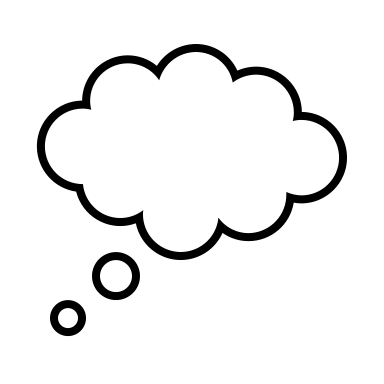 テーマ⓪「働くこと」を考えよう(働く意味と法意識)
▶︎PPT0-2
「なぜ働くのか」について考える
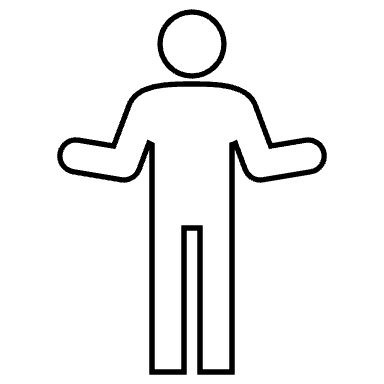 あなたは「働く」ということに対して、どんなイメージを持っていますか？
ポジティブなイメージ、マイナスなイメージを考えてみましょう。
テーマ①アルバイトを始める前の注意点
▶︎PPT1-3
君は、何のためにアルバイトをするの？
やらない/学業に専念・サークル・海外経験・ボランティアなど...
テーマ③インターンシップを行うにあたって
▶︎PPT3-23
企業研究と、厚生労働省認定マーク
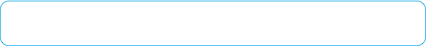 下記マークは、いずれも厚生労働省が認定し企業に付与されるものです。 「働きやすい企業選び」の参考になります。
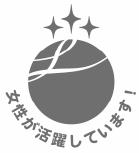 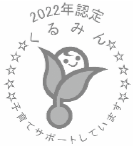 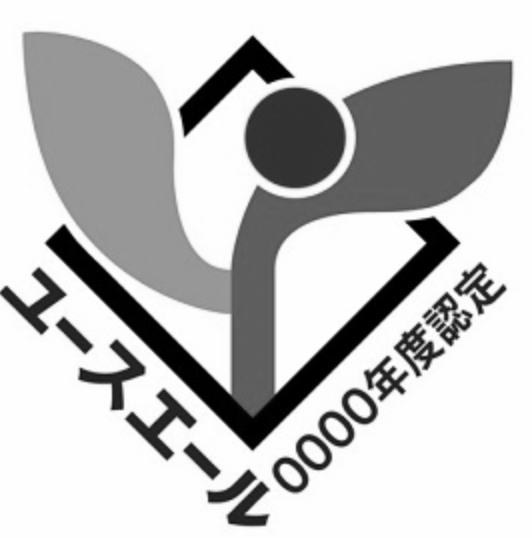 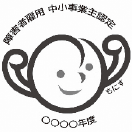 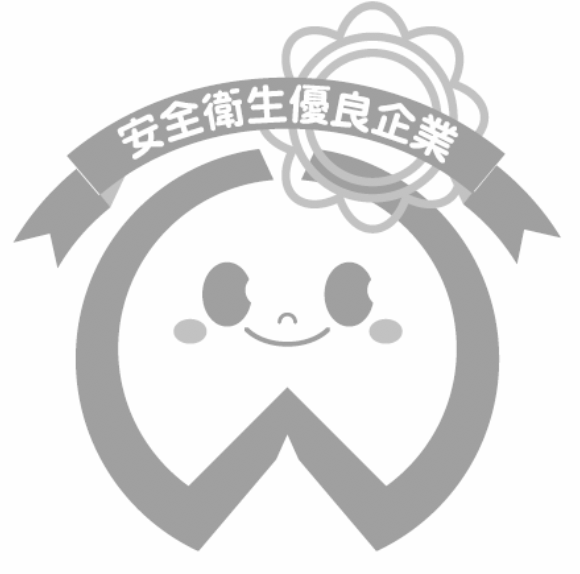 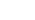 ユースエールマーク
えるぼしマーク
安全衛生優良企業マーク
もにすマーク
くるみんマーク
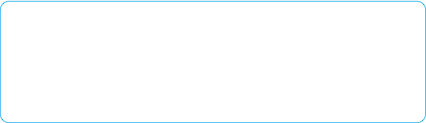 問い:インターンシップをするにあたってどんな基準で企業を選ぶかを皆で話し合いましょう。①②③
テーマ⑤契約と労働条件
▶︎PPT5-9
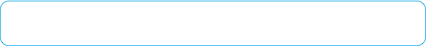 会社の次のような対応が◯か×か、グループで話し合ってみよう
労働契約の基本
①　1日だけのアルバイトに労働条件は通知していないよ、と言われました。 


②　うちの会社の就業規則は、社長の机の引き出しの中に入っているんです。
　　見たいといえば見せてもらえるのですが、正直言い出しにくいです。 


③　ちょっと店の売り上げが落ちたから、この間採用のときに言った時給を下げると言われました。
 

④　労働時間が9時間、休憩時間が15分の設定になっています。
　　法律に違反すると思うのですが、「あなたもこの条件で印鑑押したのだから、合意があったという
　　ことだよね。合意があればその条件が有効なんだよ」と言われました。そうなのでしょうか。
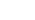 テーマ⑦多様な働き方
▶︎PPT7-17
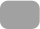 Q
「どんな法律や制度があるか」調べてみましょう
１）


２）


３）


４）
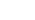 テーマ⑦多様な働き方
▶︎PPT7-31
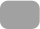 Q
「どんな働き方があるか」調べてみましょう
１）


２）


３）


４）


５）


６）
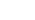